স্বাগতম
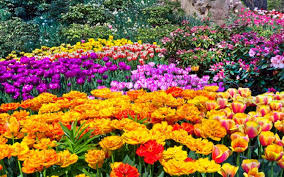 পরিচিতি
মর্জিনা বেগম
সহঃ শিক্ষক
দইখাওয়া বালিকা উচ্চবিদ্যালয়।
হাতিবান্ধা-লালমনিরহাট।
মোবাইলঃ- ০১৭৬৮৯২০০৬১
বিষয়ঃ-  গণিত,
শ্রেণিঃ- ৬ষ্ঠ,
অধ্যায়ঃ- ১ম,
পাঠঃ- অনুঃ-১,৪(পর্ব-১)
বিষয়---- গণিত-,      শ্রেণি-----৬ষ্ঠ, অধ্যায়-----১ম,  অনুঃ- ----১,৪।     পর্ব-----১ ।
১।  নিচের  ভগ্নাংশ যুগল সমতুল কিনা নির্ধারণ  কর।
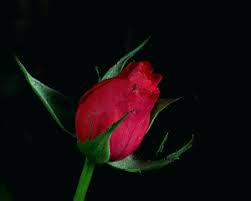 ধন্যবাদ